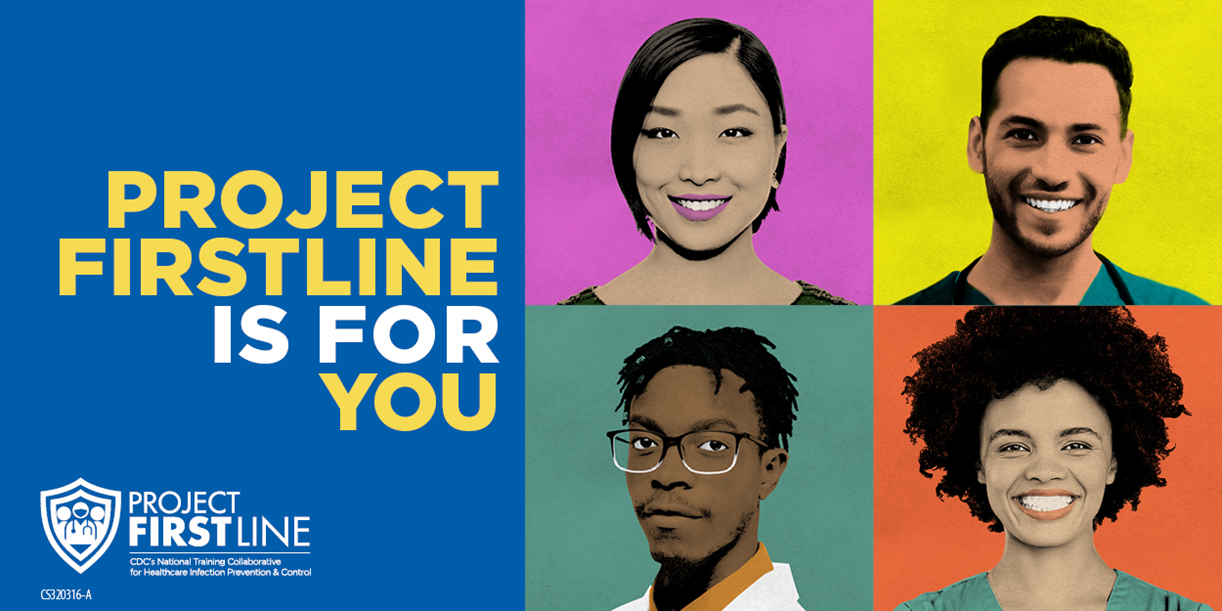 Topic 5: How COVID-19 Spreads: A Review[Date of training]
[Speaker Notes: Participants log in and get settled.]
Agenda and Learning Objective
Introductions
How COVID-19 Spreads: A Review
Video
Discussion and reflection
Session feedback form and next steps

Learning Objective:
Describe two (2) ways that SARS-CoV-2 spreads
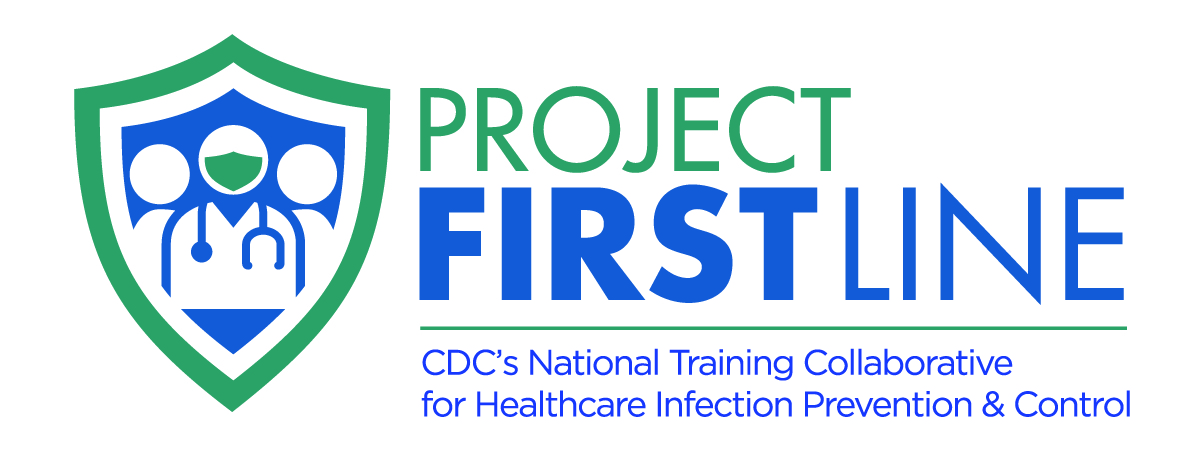 [Speaker Notes: [Please note that the toolkit topics are presented in sequence, with the expectation that participants will progress through the series. You may, however, mix and match content to meet participant needs and you will need to adjust the sample script below.]

Sample Script
“Welcome back to Project Firstline. Today, we’ll review what we’ve learned over the past few sessions about how COVID-19 spreads.”]
Session Topics
Broader Themes and Topics
Infection Control: The Basics
Source Control
PPE: Basics
PPE: Donning and Doffing
Hand Hygiene
Crisis Standards of Care
Triage
Microbiology Basics
Recognizing Risk
Environmental Cleaning and Disinfection
What We’ve Covered So Far
The Concept of Infection Control
The Basic Science of Viruses 
How Respiratory Droplets Spread COVID-19
How Viruses Spread from Surfaces to People
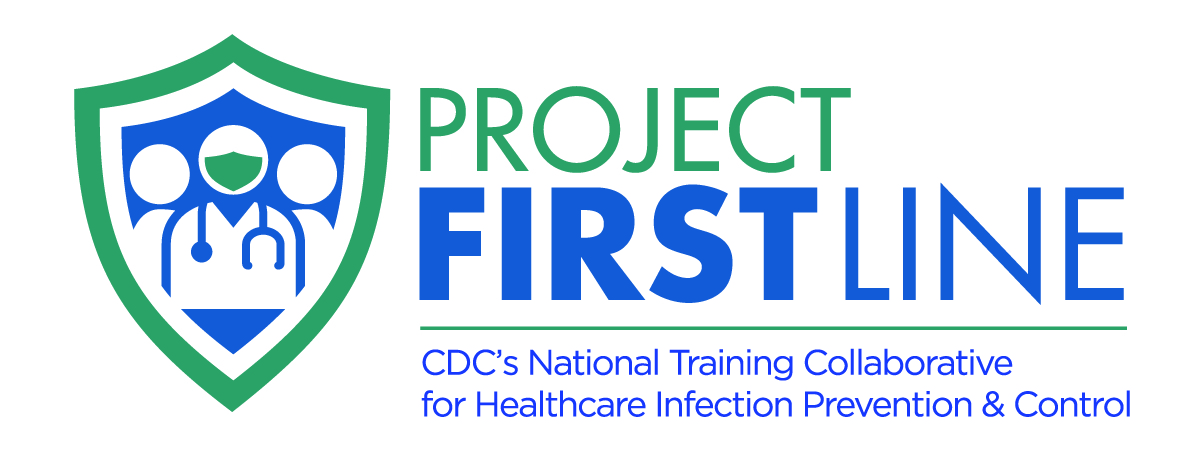 [Speaker Notes: Sample Script
“We’re going to think about what questions have been answered, and what new questions we have. You may remember a slide similar to this from our very first session. On the left are the topics we’ve started to cover. On the right are broader themes and topics included across the training series. Which topics on the right do you think you understand better than you did before? Hopefully, we’ve all learned together some new information together. Let’s take a minute to reflect on that learning.”]
What I know and still want to know…
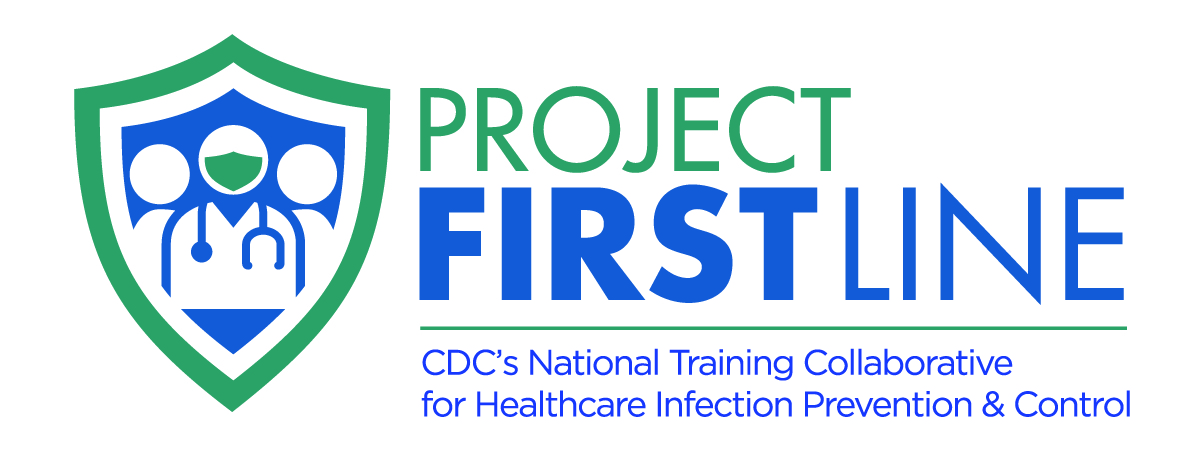 [Speaker Notes: Sample Script
“Please turn in your participant booklets to the blank journaling space for this session and make a simple table for yourself like the one on the screen. Please take a moment to begin filling in the table, based on our sessions so far.”]
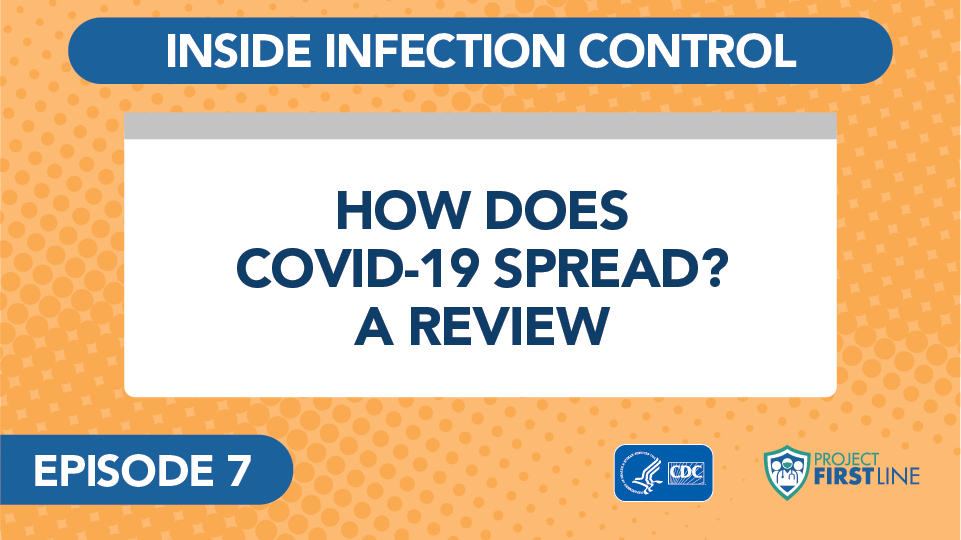 Video blog 99: How does COVID-19 spread? A Review (link)
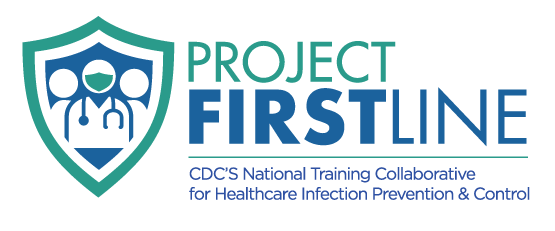 [Speaker Notes: Access the video here: 
CDC Website: https://www.cdc.gov/infectioncontrol/projectfirstline/videos/Ep7-Review-LowRes-New.mp4
OR
Project Firstline YouTube Playlist: https://www.youtube.com/watch?v=1LZZz1yMGvY

Sample Script
“As we watch the following video, please feel free to continue to fill in the table. In this episode, Dr. Carlson sums up ‘what we know’ collectively, based on the sessions we’ve had so far.”]
What I Want to Know
Resources | Project Firstline | Infection Control | CDC
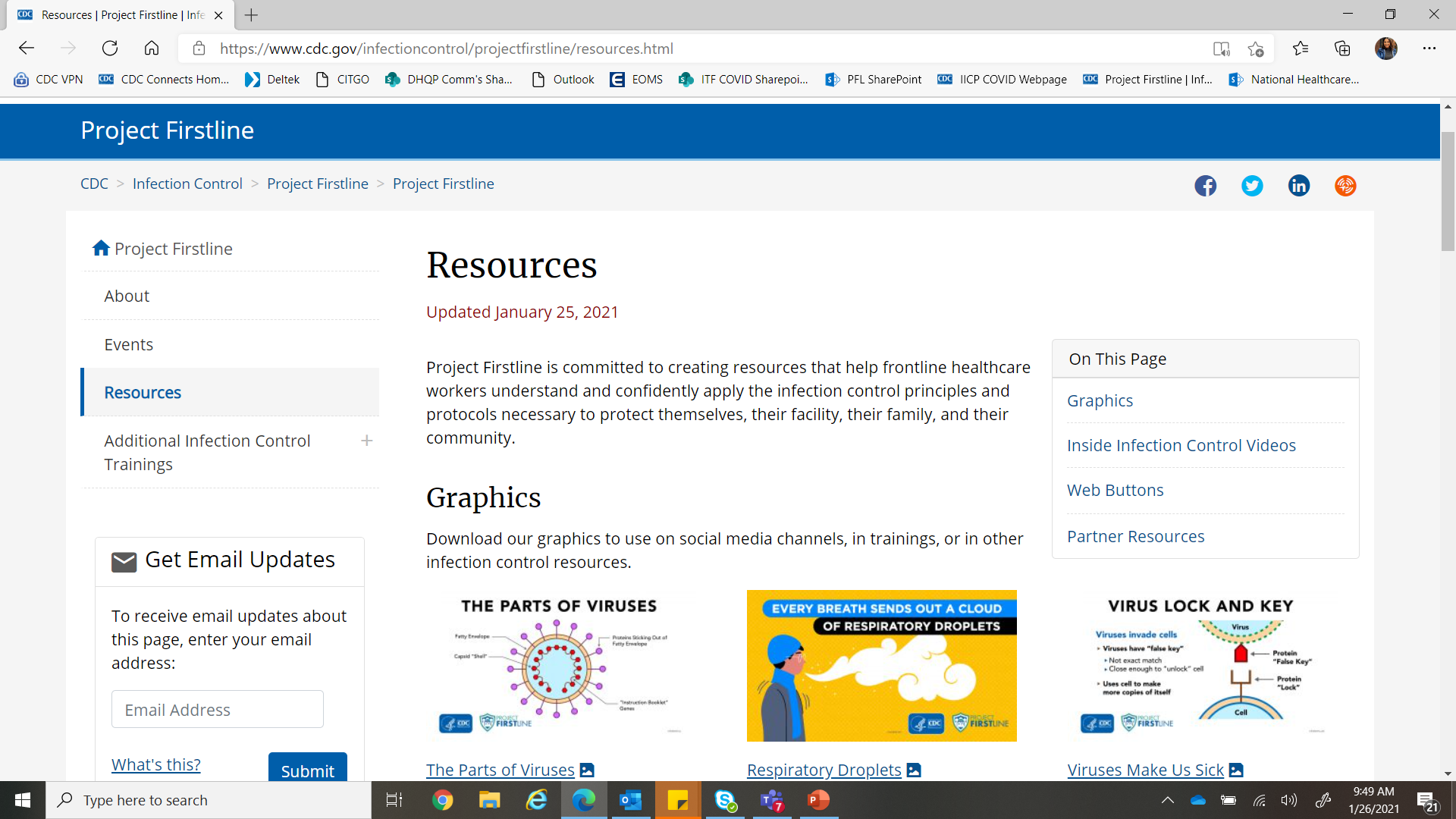 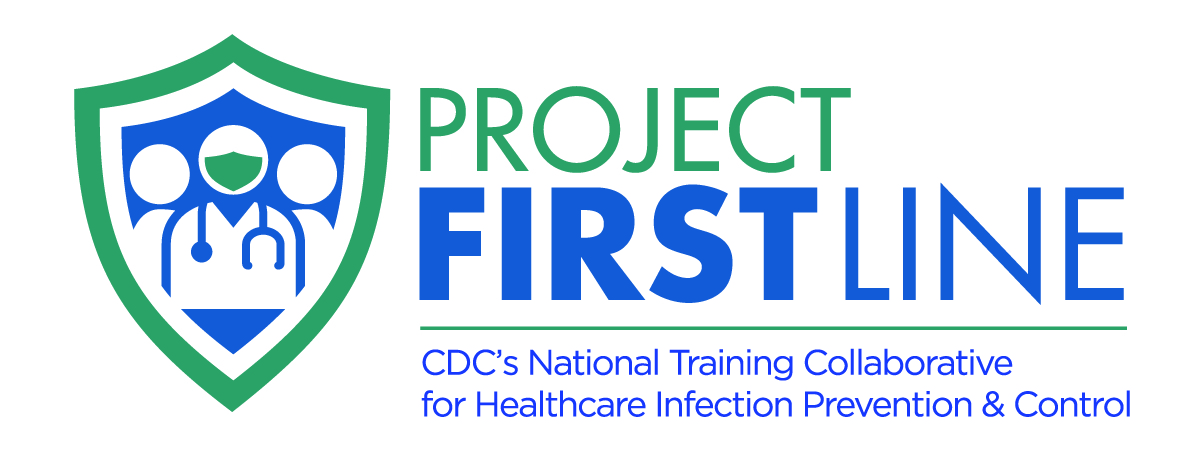 [Speaker Notes: Sample Script
“Now let’s talk about the last column, what we want to know. As we discussed in the first session, CDC is actively collecting participant questions and will generate future vlogs and other resources for answering these questions. Some of them will also be a direct focus of future sessions, such as a closer look at specific recommendations for PPE, hand hygiene, triage and screening, source control, and disinfection and environmental cleaning. But there’s a lot we can learn now, too.

“Please take a moment to visit and bookmark CDC’s Project Firstline Resources Page to become familiar with what resources are available. 
[Resources | Project Firstline | Infection Control | CDC]

“There you will find graphics, Inside Infection Control videos, and partner resources where Project Firstline has answered questions from frontline healthcare workers and public health staff across multiple topics. CDC will continue to update this page as new resources are released, so make sure to bookmark it and check back often.”]
Job Aids Available to You
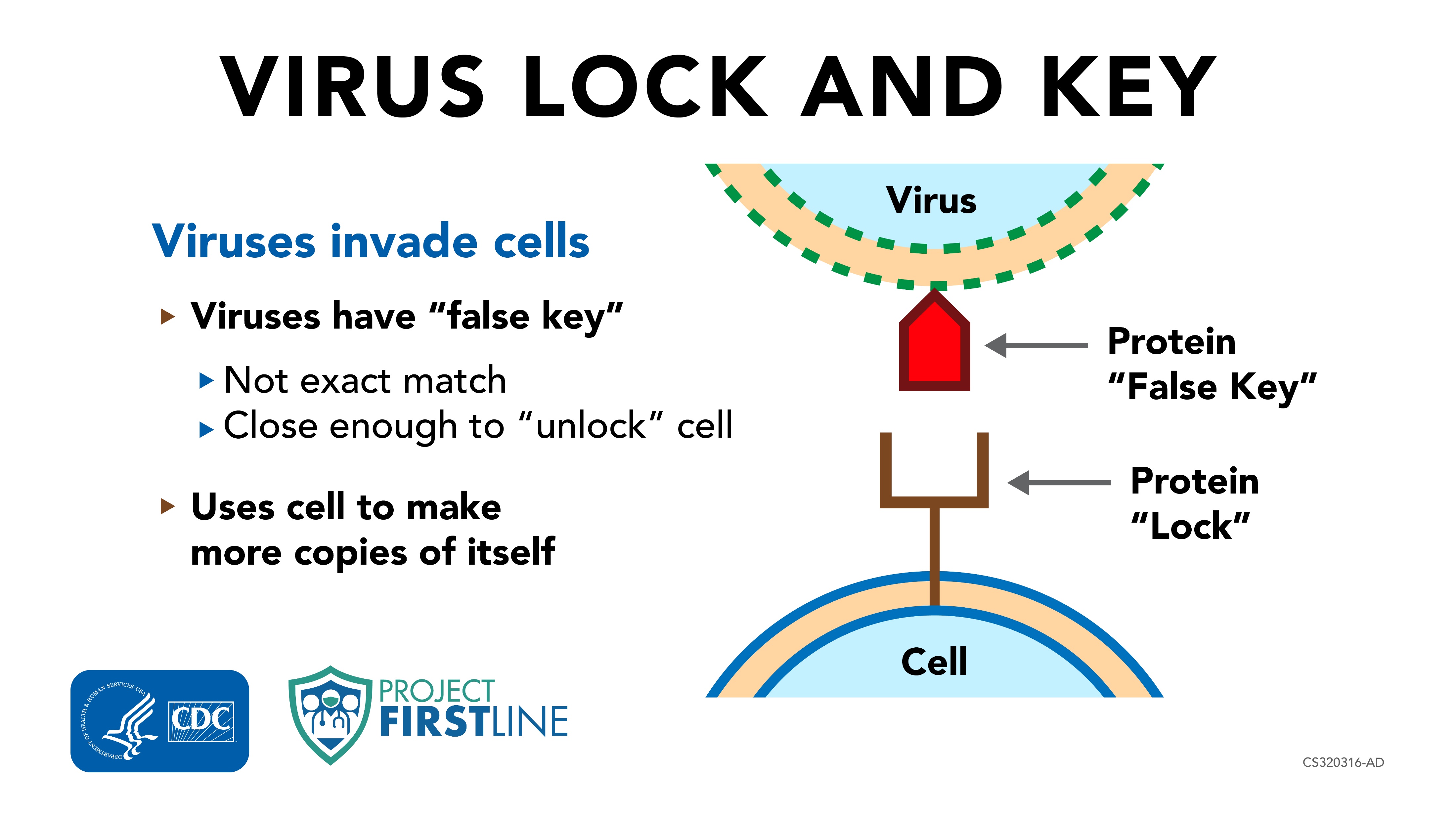 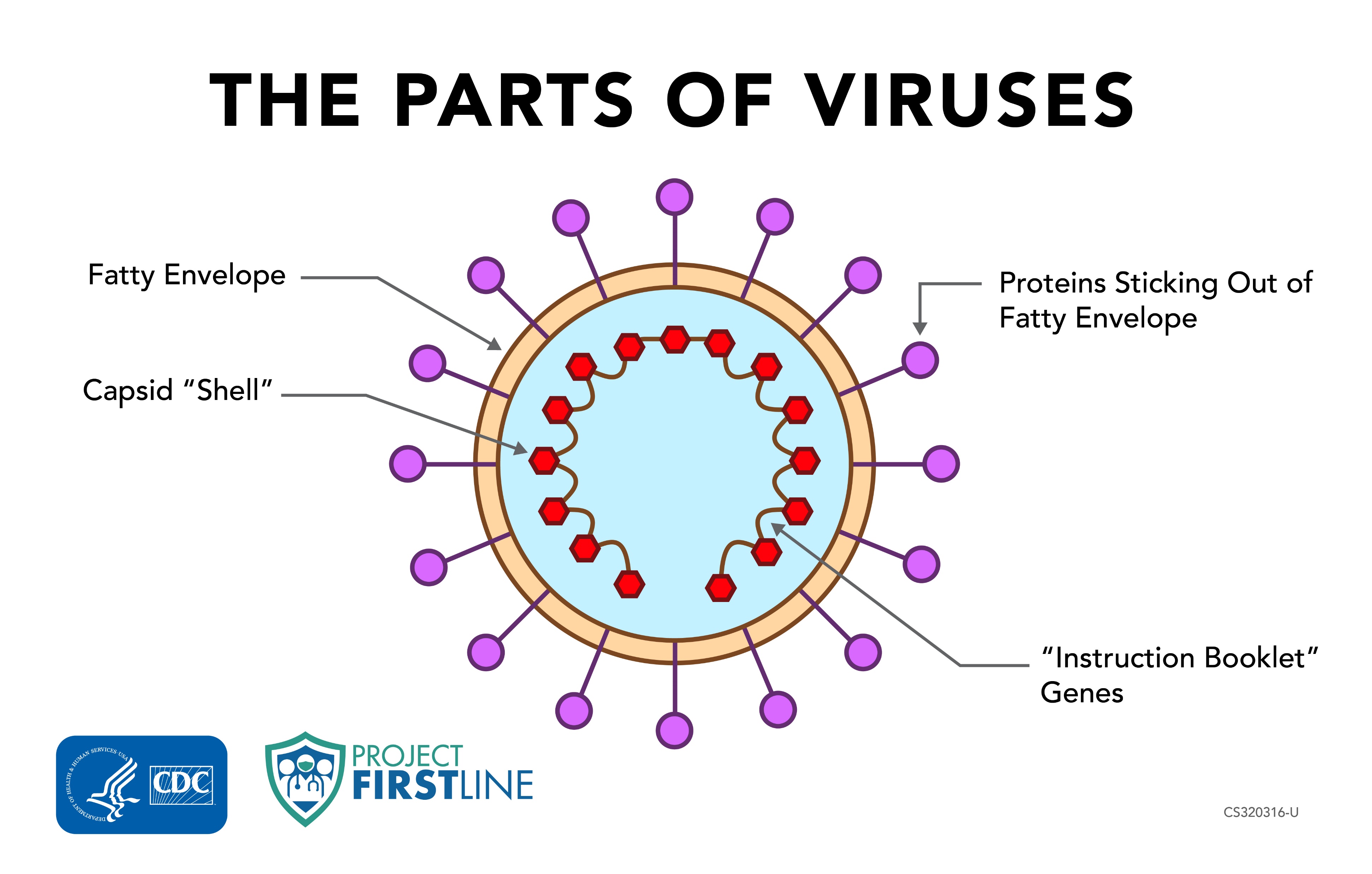 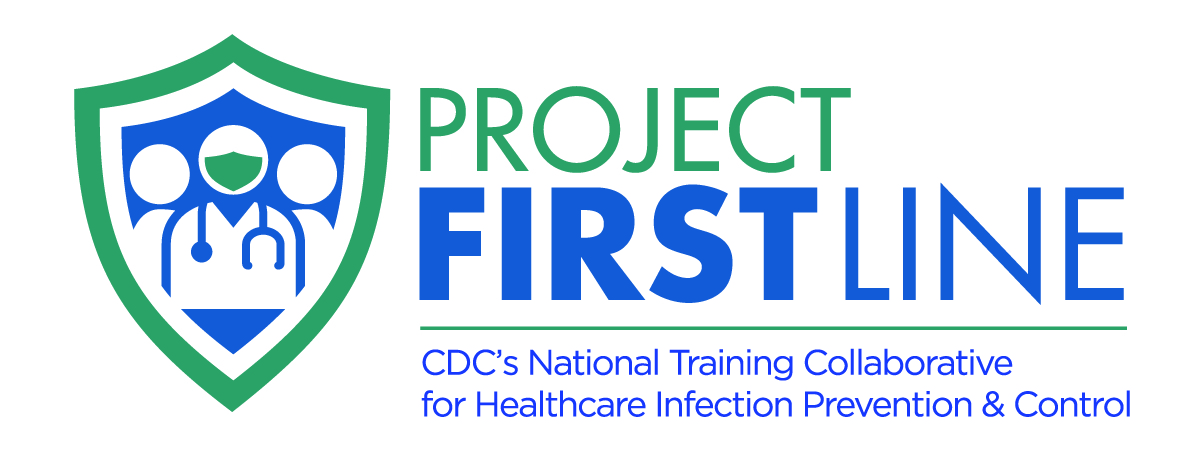 [Speaker Notes: Sample Script
“A reminder that you have the Virus Lock and Key and The Parts of Viruses job aids available to you to help explain these concepts to others.” Resources | Project Firstline | Infection Control | CDC]
Reflection
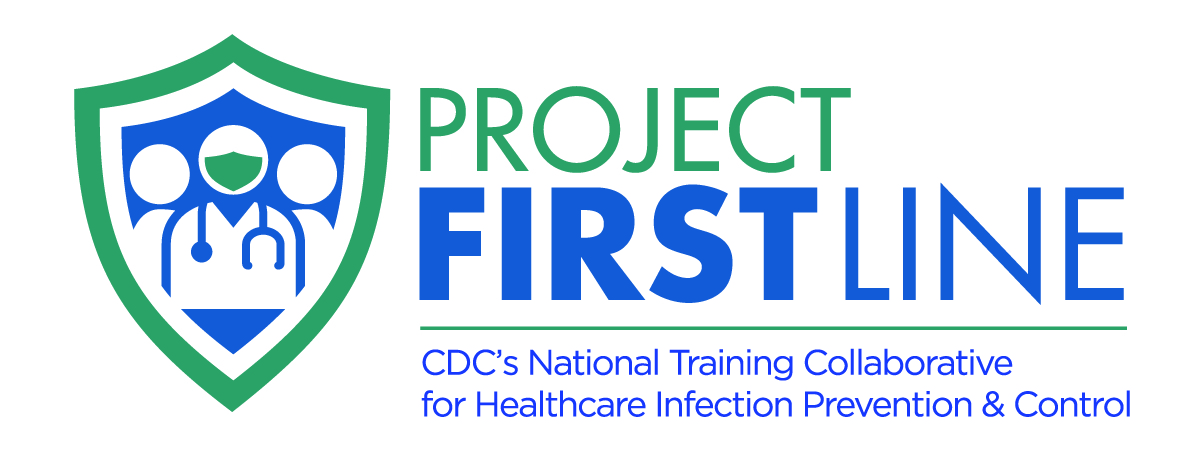 [Speaker Notes: Sample Script 
“Take 60 seconds and reflect and identify personal goals and action steps that you would like to take to help stop disease from spreading.”]
Key Messages
The main way that SARS-CoV-2, the virus that causes the disease COVID-19, travels between people is through respiratory droplets in our breath.
Another way you can get sick with COVID-19 is if you touch something that has live SARS-CoV-2 virus on it, and then touch your face without cleaning your hands first.
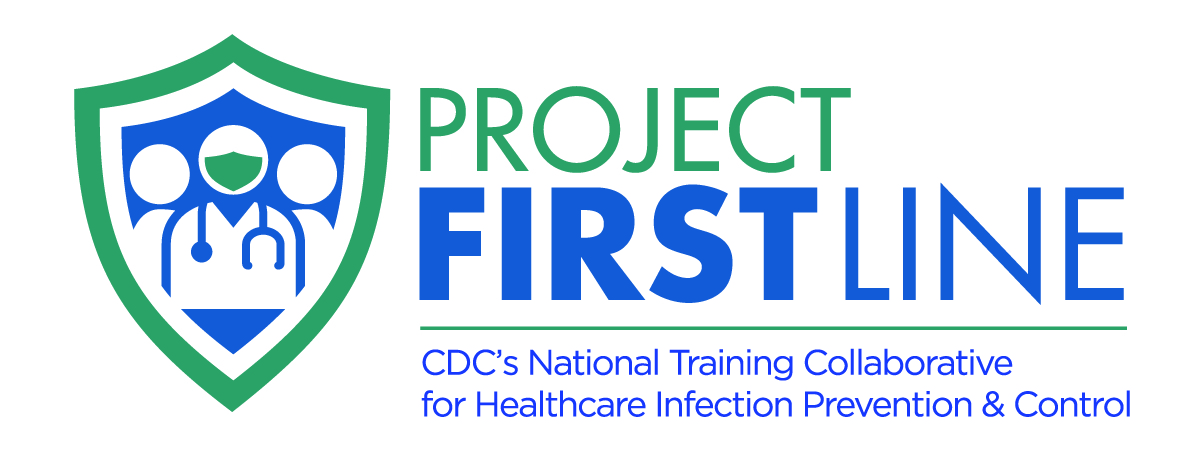 [Speaker Notes: Sample Script
“I hope you enjoyed today’s conversation. I’ve captured some key messages here, which you can review at your leisure after the session today.”]
Resources and Future Training sessions
Project Firstline on CDC: 
https://www.cdc.gov/infectioncontrol/projectfirstline/index.html

Project Firstline on Facebook:
https://www.facebook.com/CDCProjectFirstline/

Twitter:
https://twitter.com/CDC_Firstline

YouTube:
https://www.youtube.com/playlist?list=PLvrp9iOILTQZQGtDnSDGViKDdRtIc13VX 

To sign up for Project Firstline emails, click here: https://tools.cdc.gov/campaignproxyservice/subscriptions.aspx?topic_id=USCDC_2104
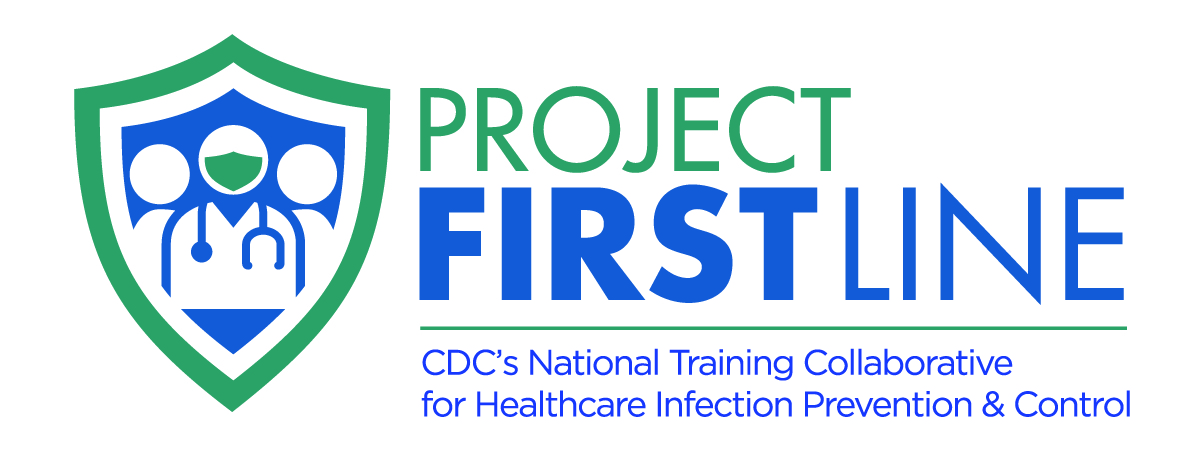 [Speaker Notes: Sample Script
“Please keep exploring these topics on your own, using the resources on this slide. You can also follow us on social media.”]
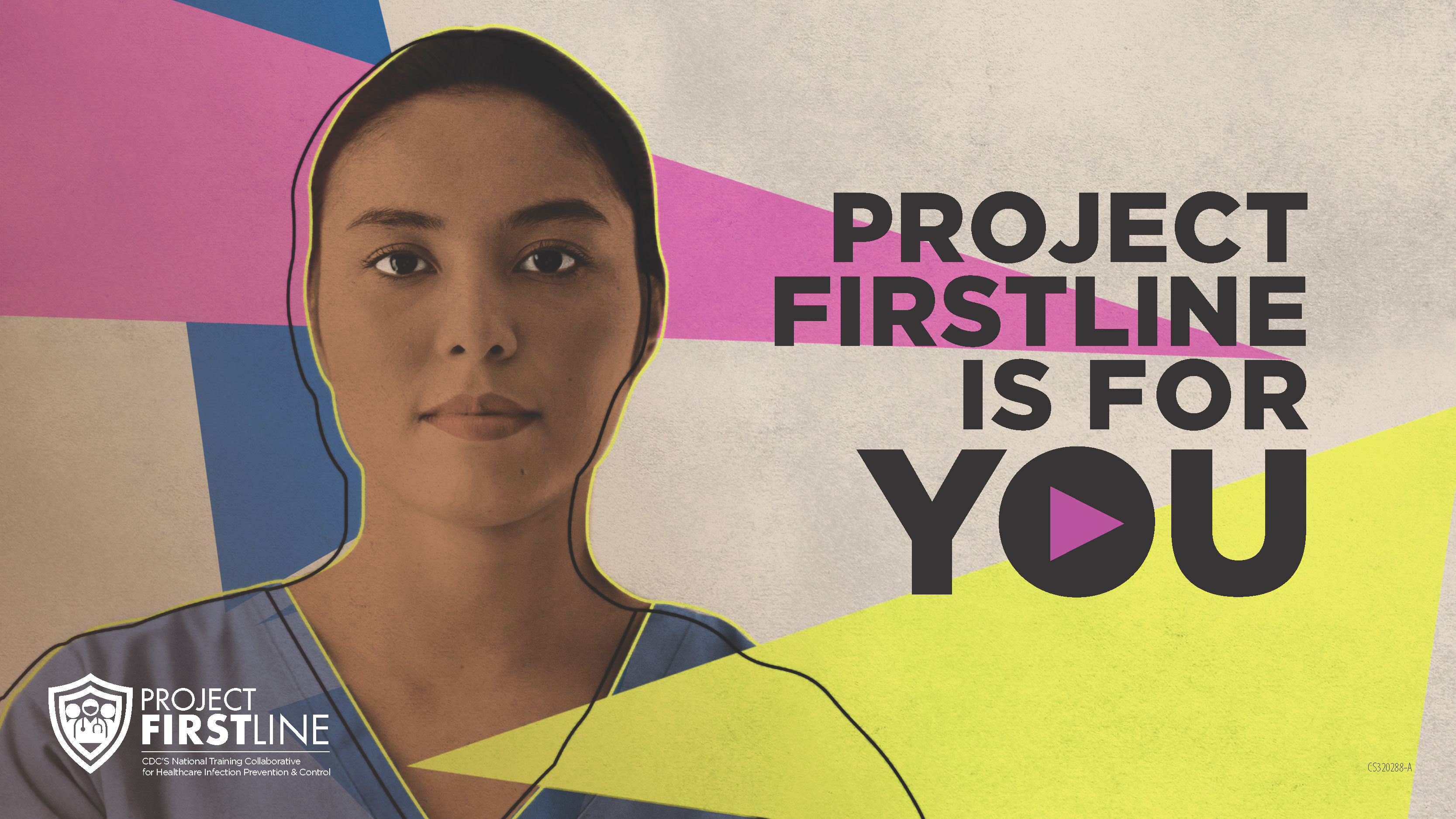 Feedback Form
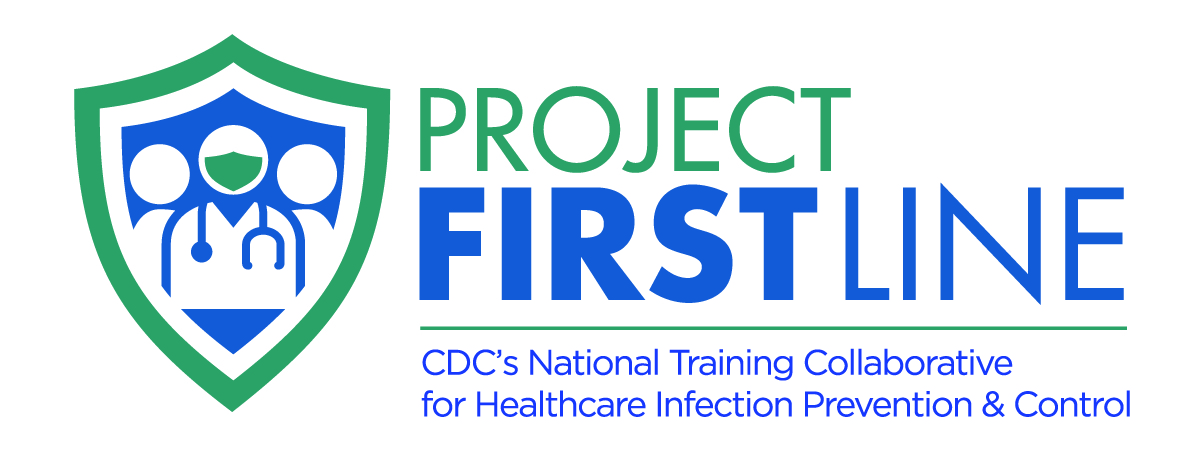 [Speaker Notes: [Facilitator should add information about how to access form]

Sample Script
“And finally, please let us know how you enjoyed today’s session by completing the following feedback form. Thanks again for joining us today.”]